Literary Elements
Simile
A comparison using like or as

Example: Life is like a box of chocolates.  You never know what you’ll get inside.
Metaphor
A comparison NOT  using like or as. 

Example: Life is a roller coaster.
Personification
A thing, an idea, or an animal is given human attributes. 

Example: The avalanche devoured anything standing in its way.
Alliteration
Repetition  of consonant sounds. 

Example:  Peter Piper picked a peck of pickled peppers.
Sensory details
Details that include sight, sound, touch, smell, and taste. 

Example: The walls shook and vibrated like the tail of a rattle snake.
repetition
Repeating a specific word or phrase for emphasis.

Example:
And miles to go before I sleep, and miles to go before I sleep.
   -Robert Frost “Stopping by Woods on a Snowy Evening”
Allusion
A reference (historical, art, biblical, etc), the author expects you to know.

Example:
When she lost her job, she acted like Ebeneezer Scrooge.
Soliloquy
When one person is on stage by themselves giving a speech to the audience.  This speech shows a character’s inner thoughts.
Monologue
When one person on stage gives a speech for an extended amount of time.  Other characters are around.   The character may not be telling us the truth, but what the other characters want to hear.
Tragedy
Kind of drama that presents a serious subject matter about human suffering and corresponding terrible events in a dignified manner.
Tragic Hero
A literary character who makes a judgment error that inevitably leads to his or her own destruction.
Pun
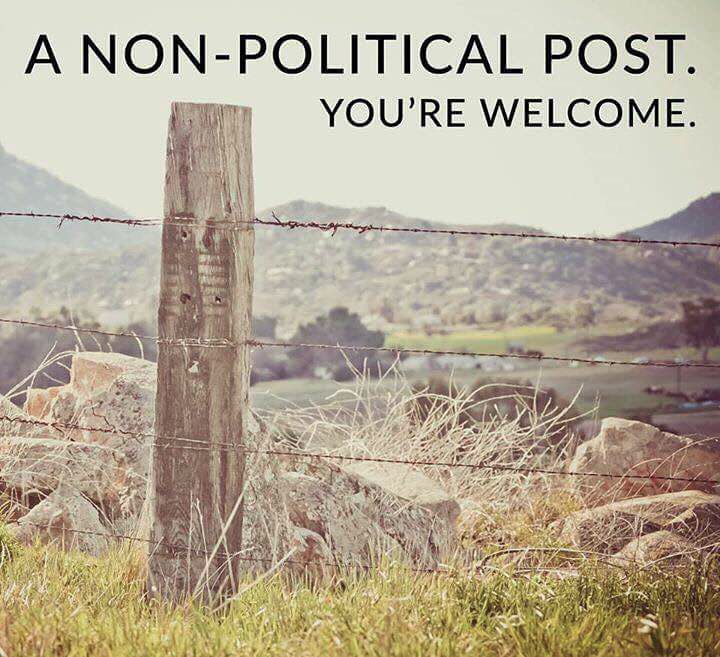 A play on words
Parallel Structure
The repetition of grammatical structure

Example:  To err is human; to forgive is divine.